26-1
China, Mongolia, and Taiwan
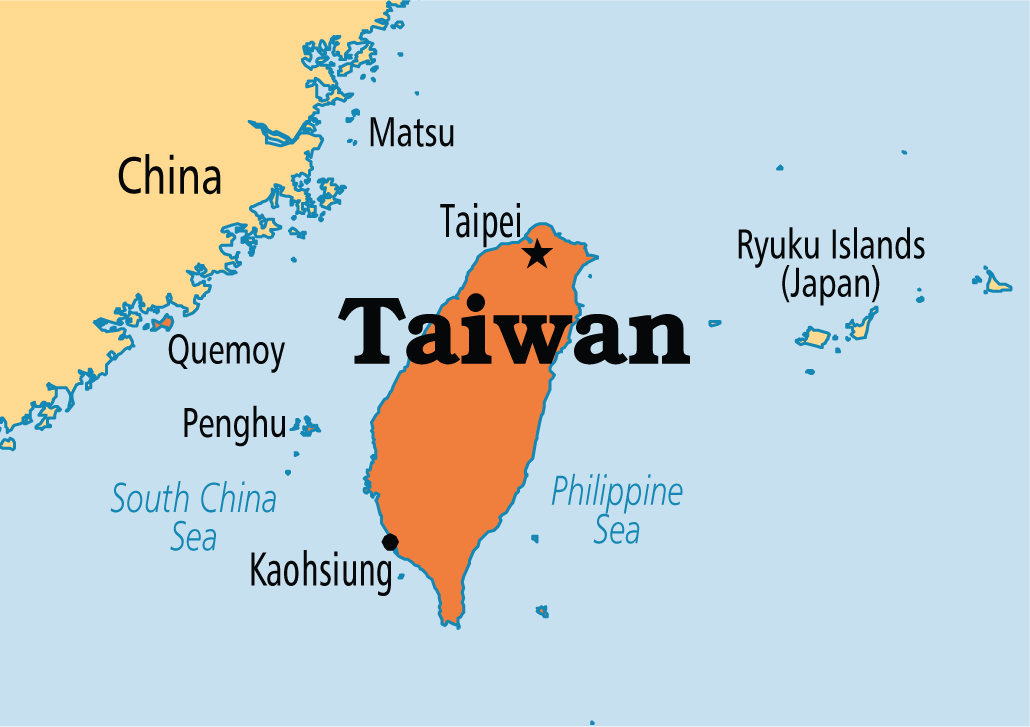 Physical Features
Himalayas – China is to the east

China is about the size of the US

Long rivers

Dry desserts
North – Mongolia

Dry, rugged grasslands

Taiwan – island

Tropical
Mountains
Plateau of Tibet
Southwest China

North of the Himalayas

World’s highest – “Roof of the World”
Taklimakan Desert
“Enter and you will not come out” – Turkish

Sandstorms

Low dry area
Turpan Depression
China’s lowest point

505 ft below sea level
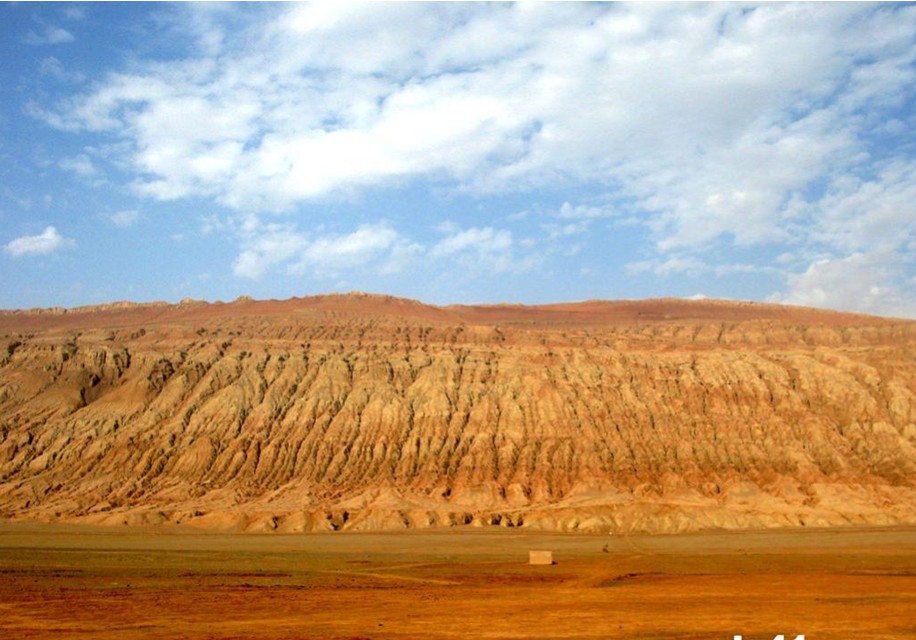 Gobi
Mongolia

World’s coldest dessert

-40 F
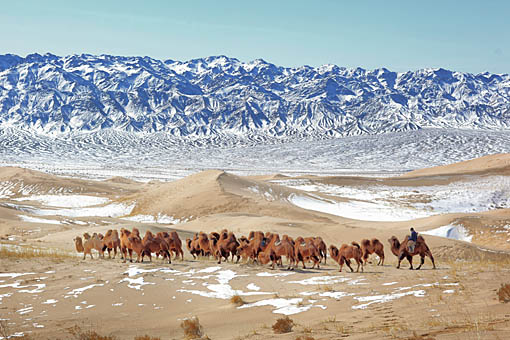 North China Plain
East China

Farmlands

Main population centers
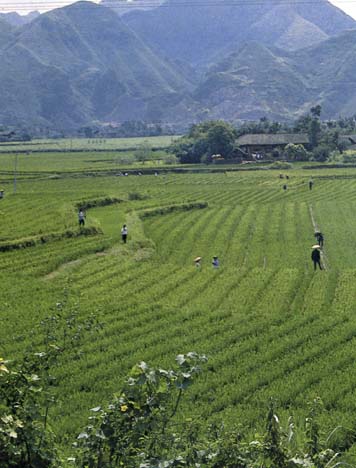 Rivers
Northern China

Huang He – Yellow River

Loess – fertile soil
Yellow color

China’s Sorrow
Floods in summer
Chang Jiang
Yangzi River

Central China

Asia’s longest river
Climate
Southeast – warm, monsoons

Typhoons – coast

Northeast – dry and cold
Resources
China
Mineral and agriculture

Mongolia
Minerals and livestock

Taiwan
Sugarcane, tea, bananas